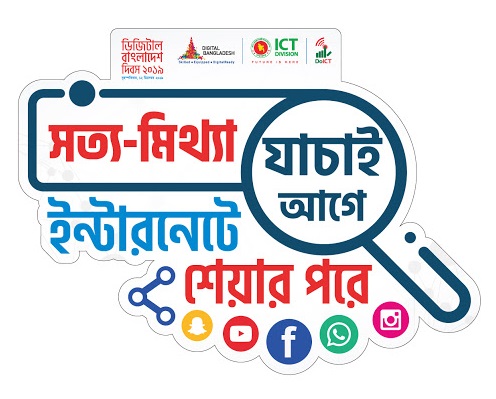 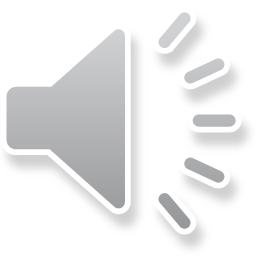 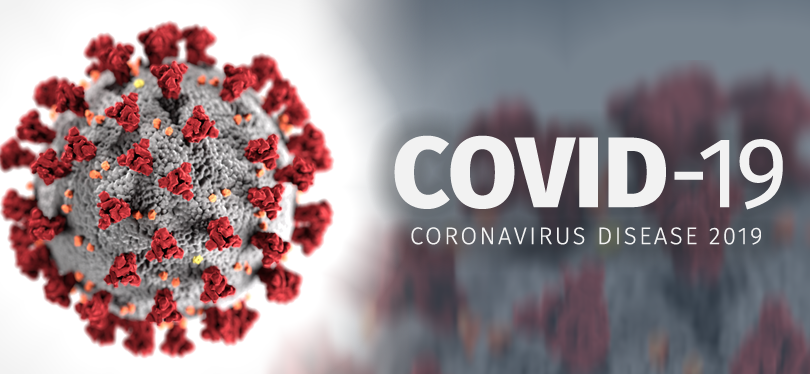 শ্রুতি ও সত্য
করোনা ভাইরাস
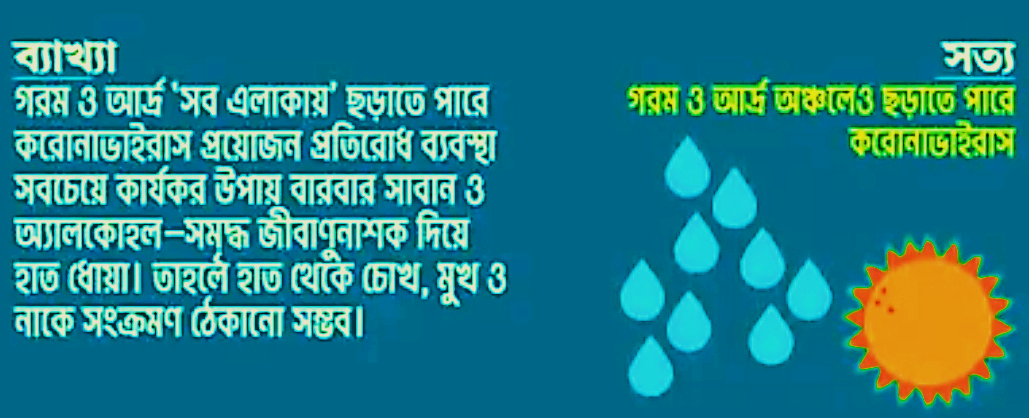 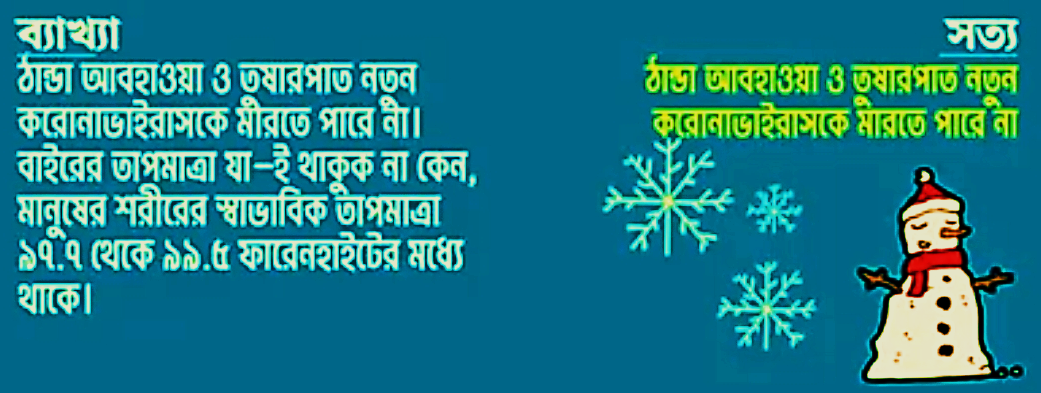 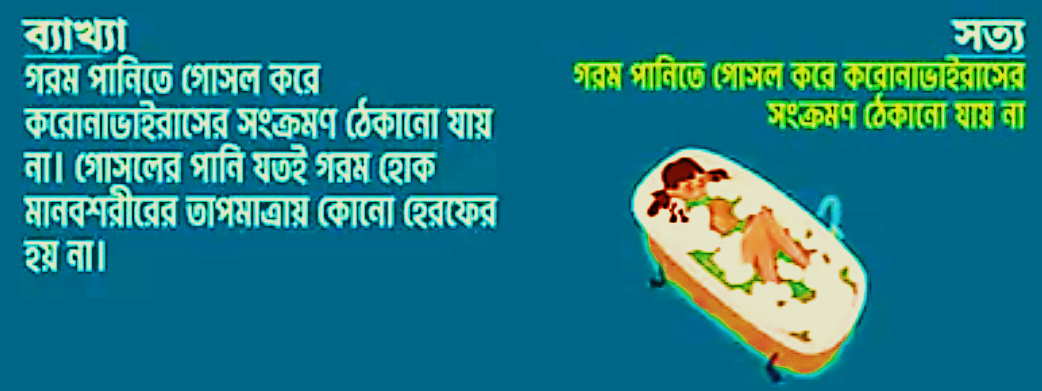 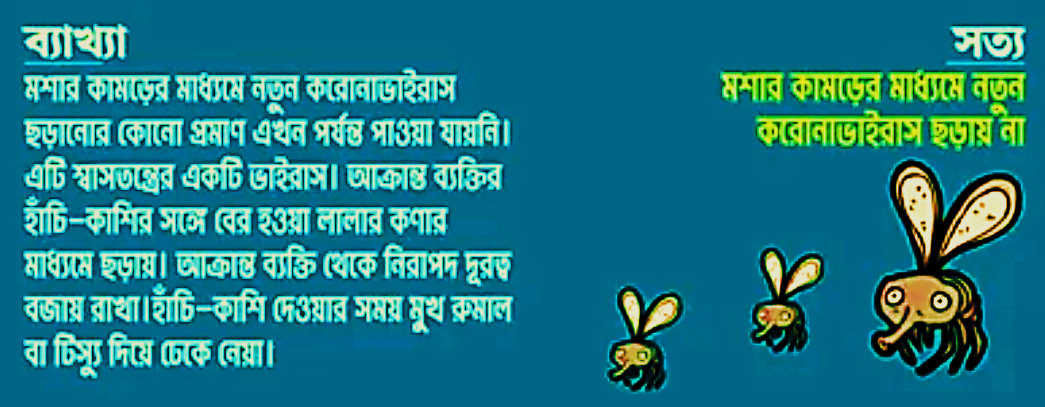 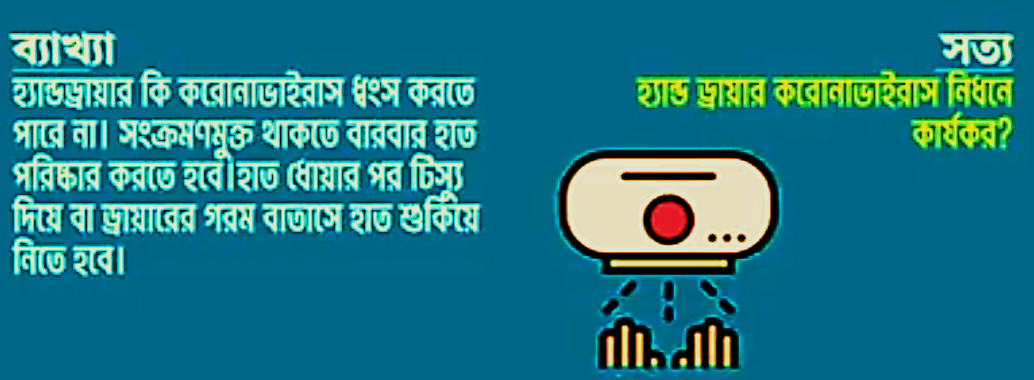 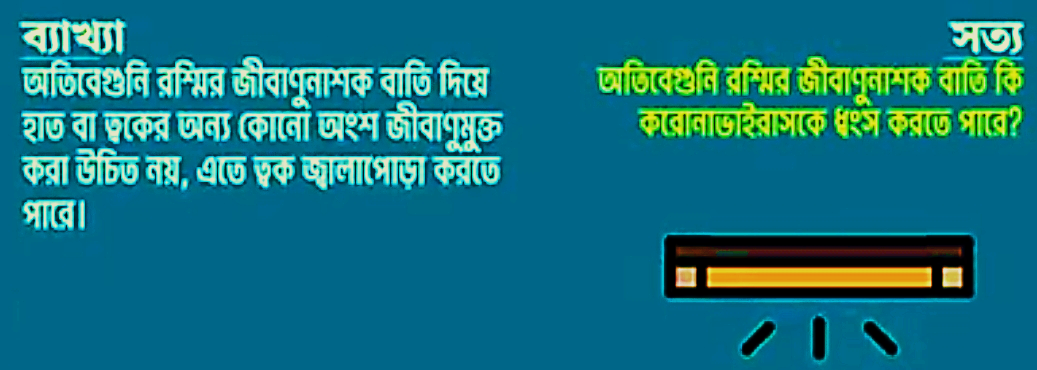 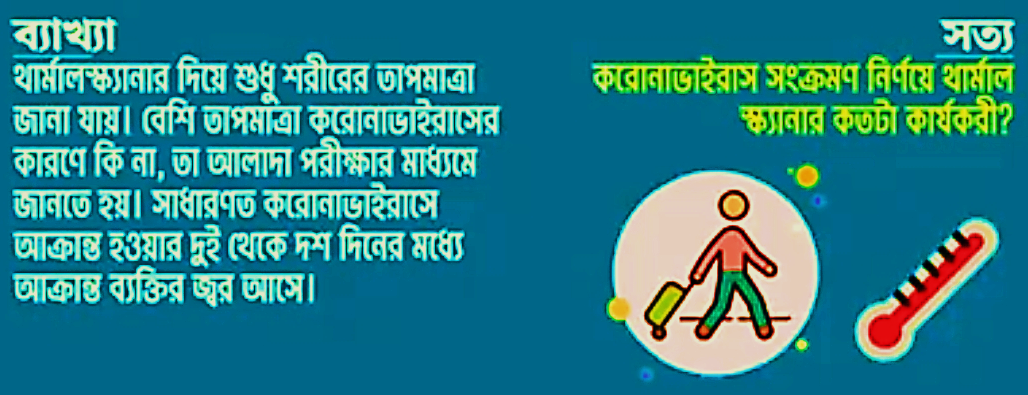 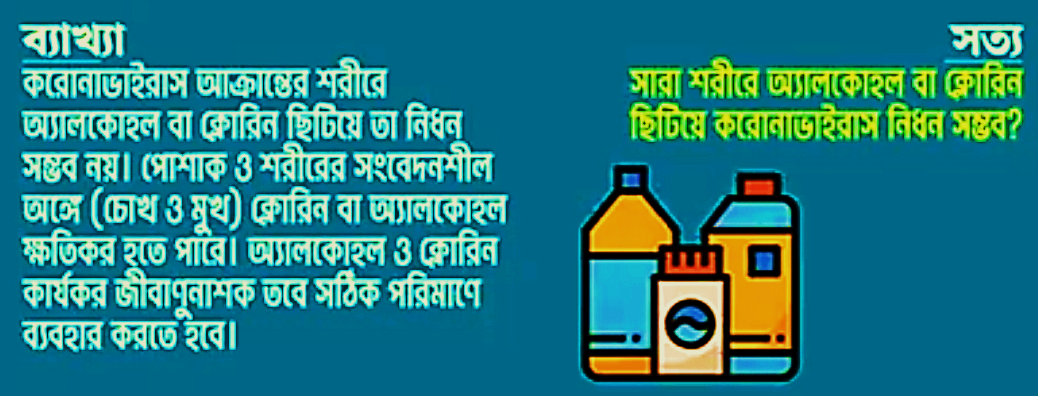 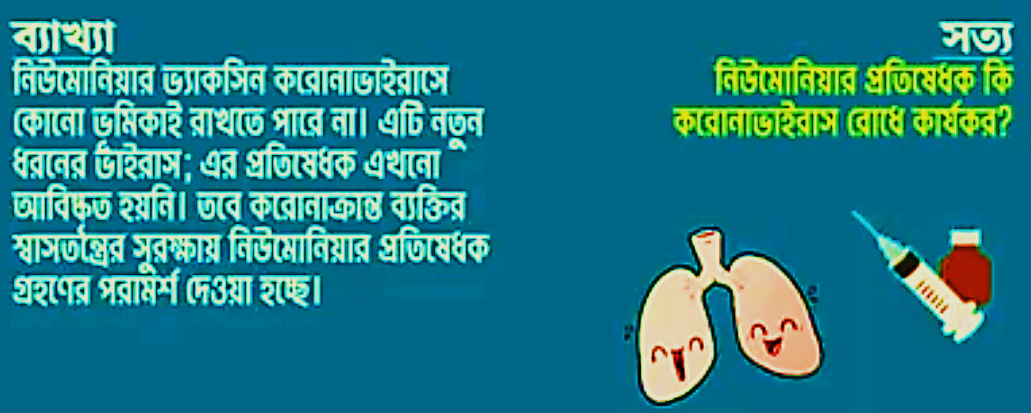 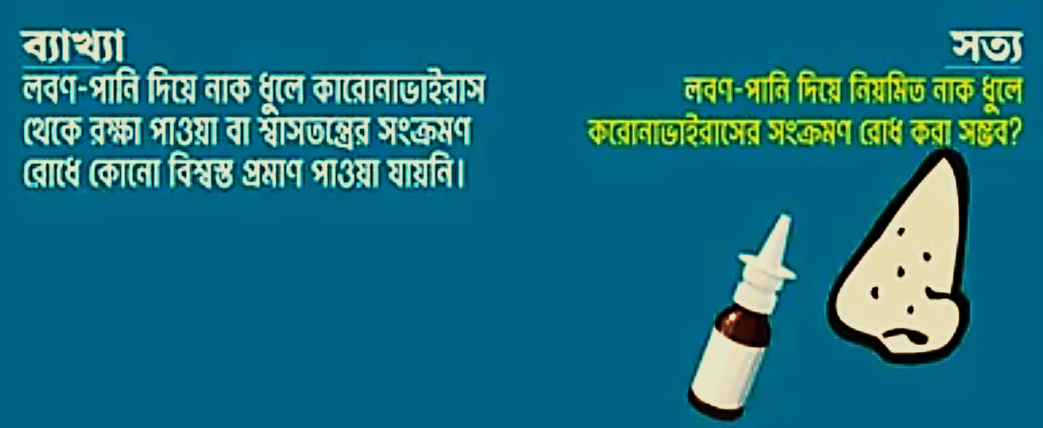 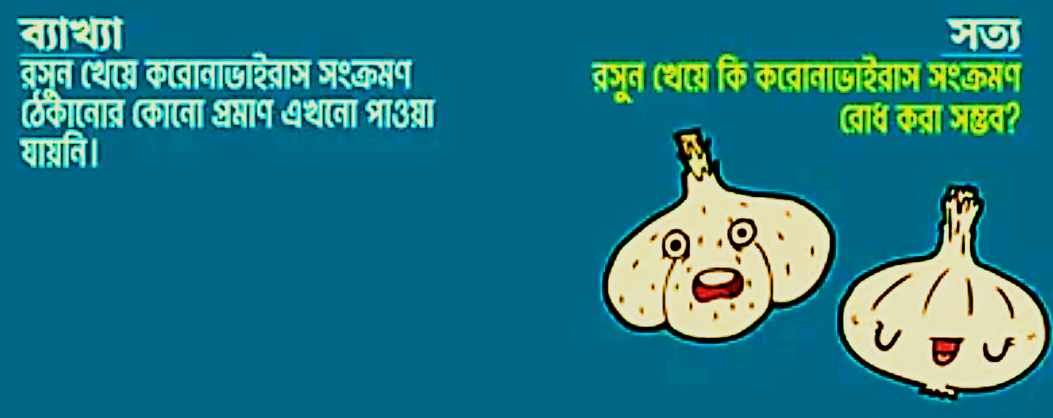 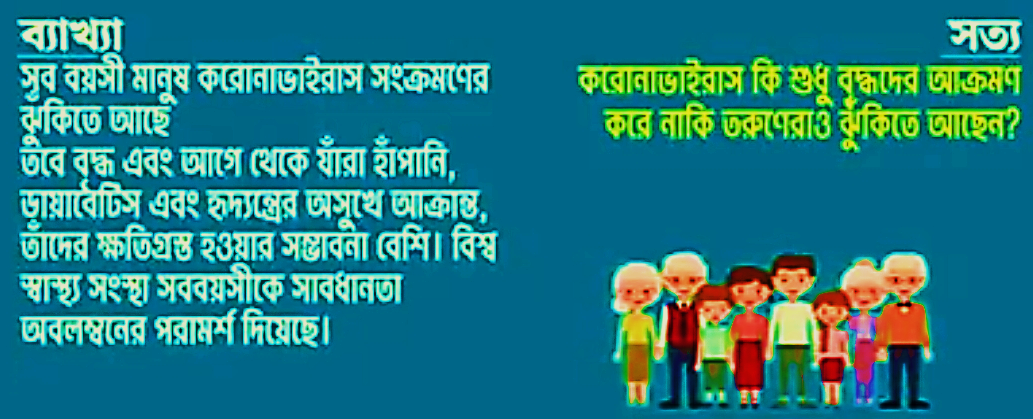 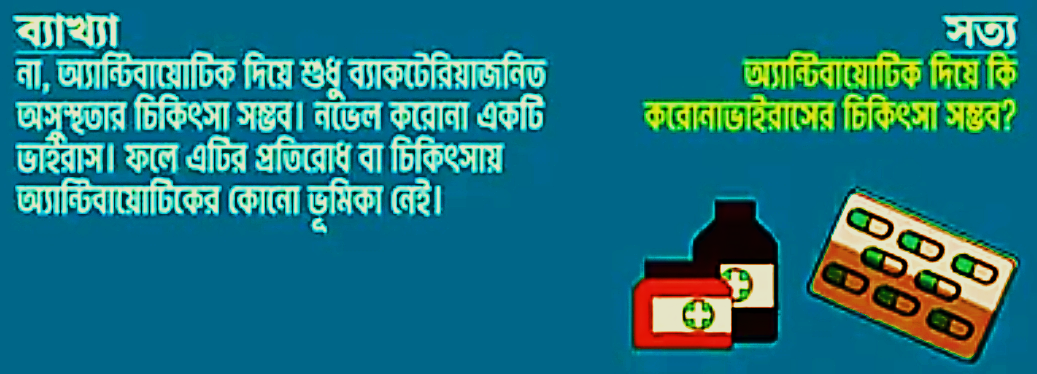 কৃতজ্ঞতা
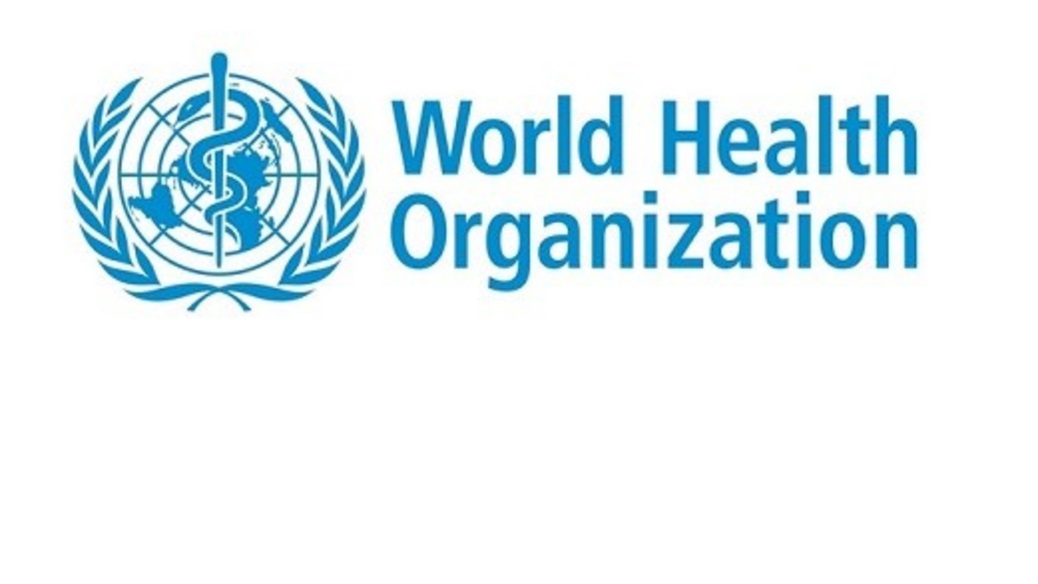 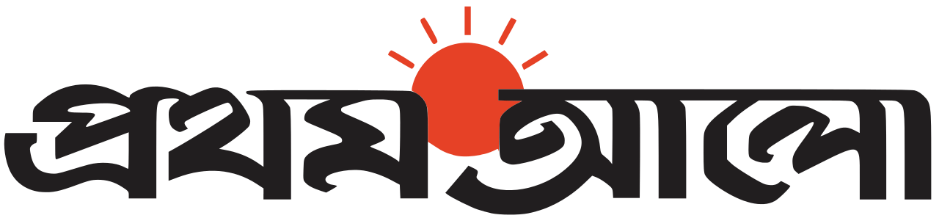 সমন্বয়ে
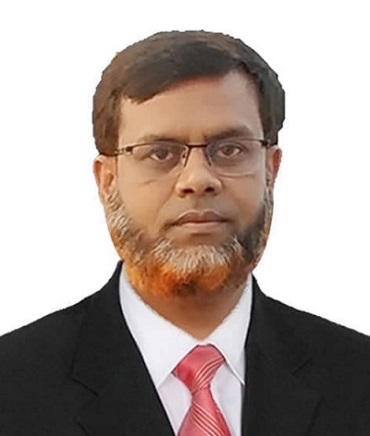 মোহাম্মদ আমিনুল করিম
প্রভাষক পদার্থবিদ্যা
ICT4E জেলা অ্যাম্বাসেডর, সিরাজগঞ্জ।
চাই কোভিড-19 মুক্ত 
নিরাপদ বাংলাদেশ
সাথে থাকার জন্য ধন্যবাদ